Введение в Linux
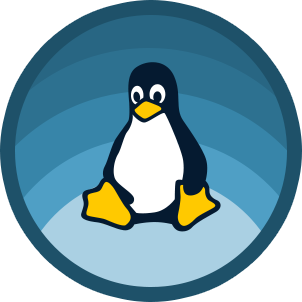 Урок 5
Программирование bash
Синтаксис. Команды. Переменные. Управляющие конструкции. Некоторые простые скрипты. Выполнение задач по расписанию с помощью cron.
Вопросы по практической работе
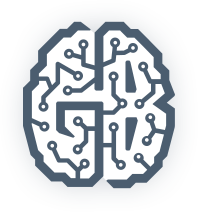 План урока
Простейшие подстановки bash, переменные.
Простейшие скрипты (практическое занятие).

К концу урока мы изучим основные конструкции bash.
Сделаем первые шаги к написанию скриптов.
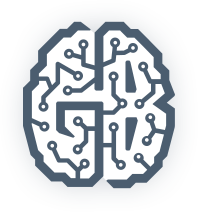 Инструменты, которые понадобятся
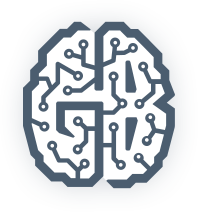 Инструменты
Установленная Ubuntu в VirtualBox или VMWare Player.
PuTTY для удаленного доступа (по желанию).
SFTP-клиент (чтобы залить Windows-файл в Ubuntu).
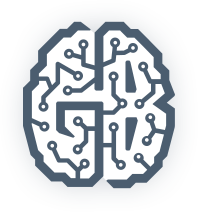 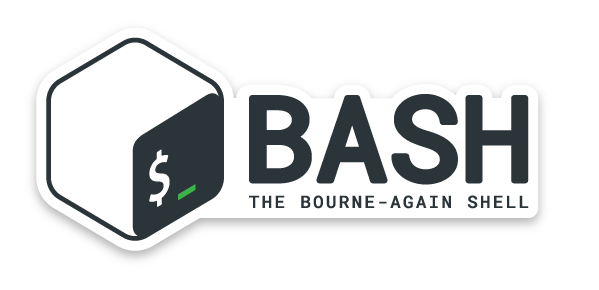 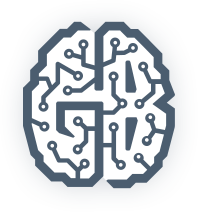 Подстановки bash
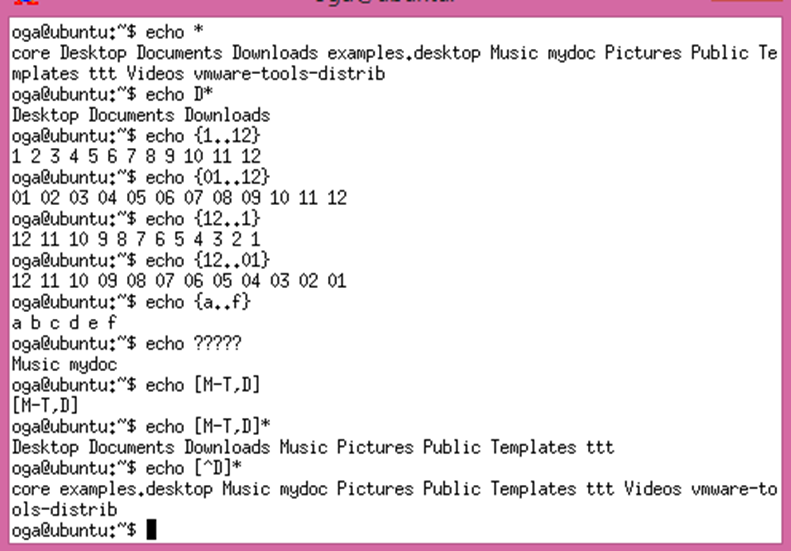 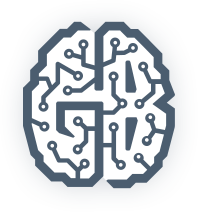 Подстановки bash
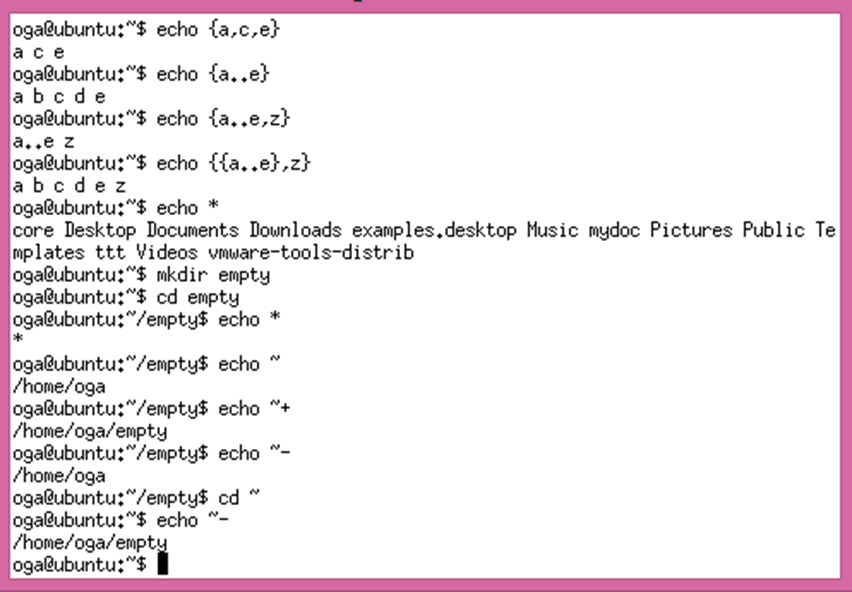 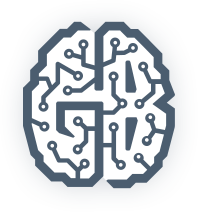 Переменные bash
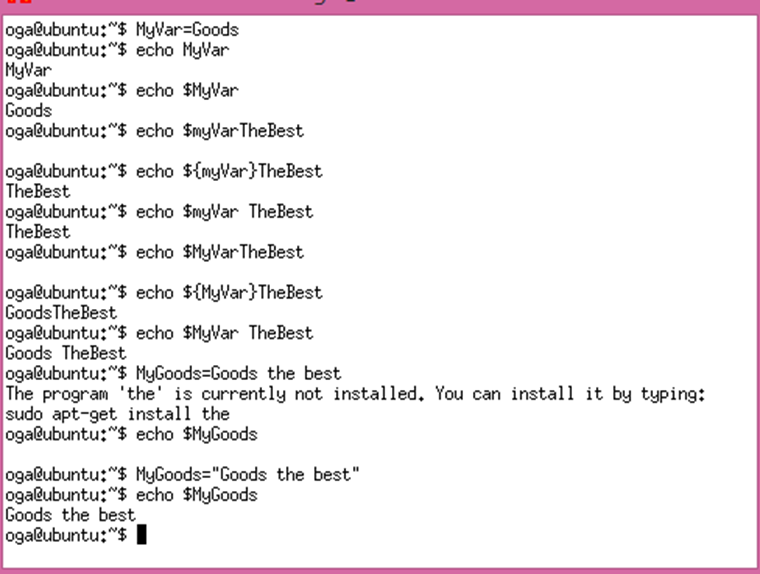 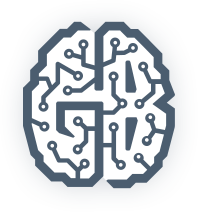 Переменные окружения
PATH
LANG
TERM
PS1
PS2
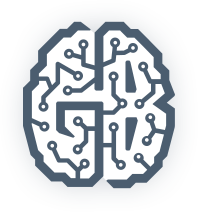 Переменные окружения
Присвоить значение:
vpath=/tmp
Использовать значение:
echo $vpath
Удалить:
unset vpath
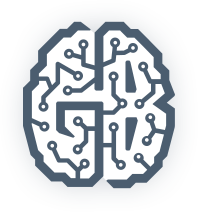 Экспорт переменных в дочерние процессы
export SomeVar=SomeText
SomeVar=SomeText bash
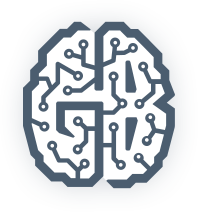 Массивы bash
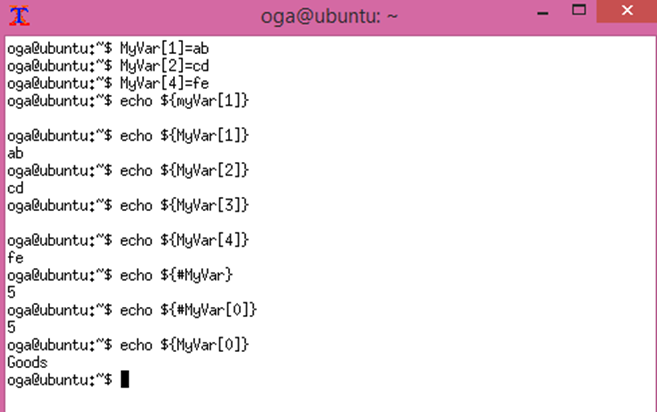 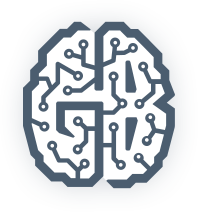 Циклы
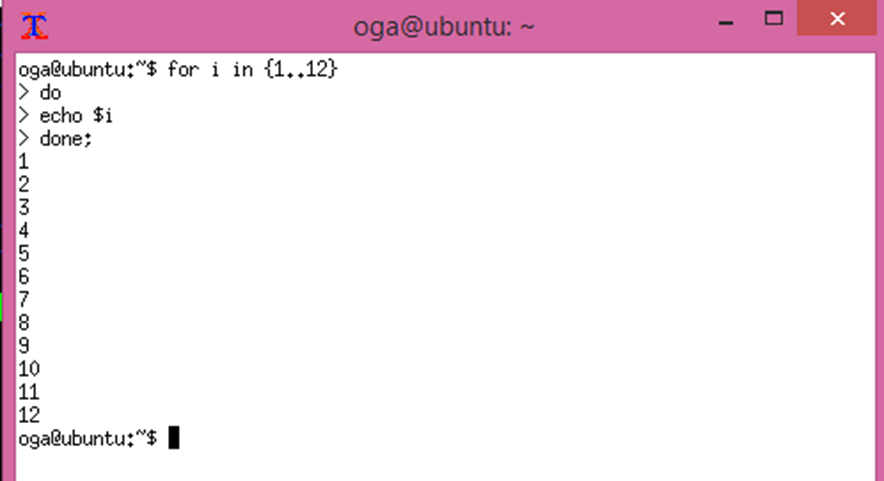 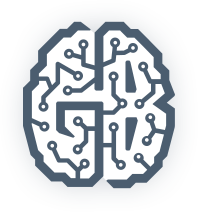 Циклы
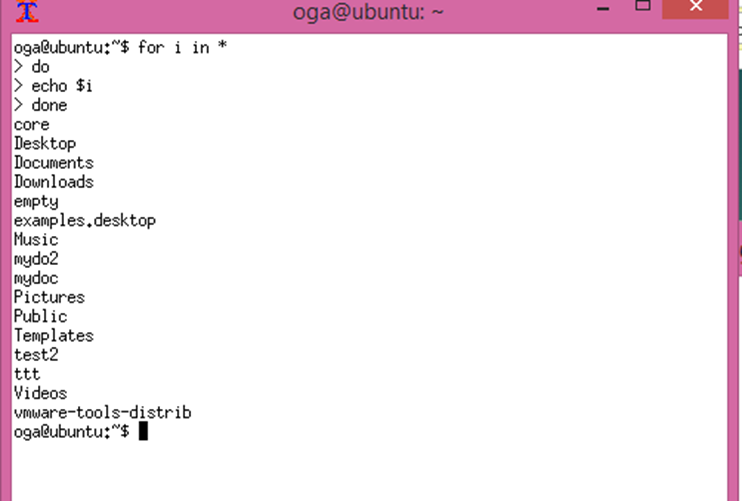 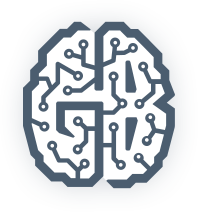 true/false в bash
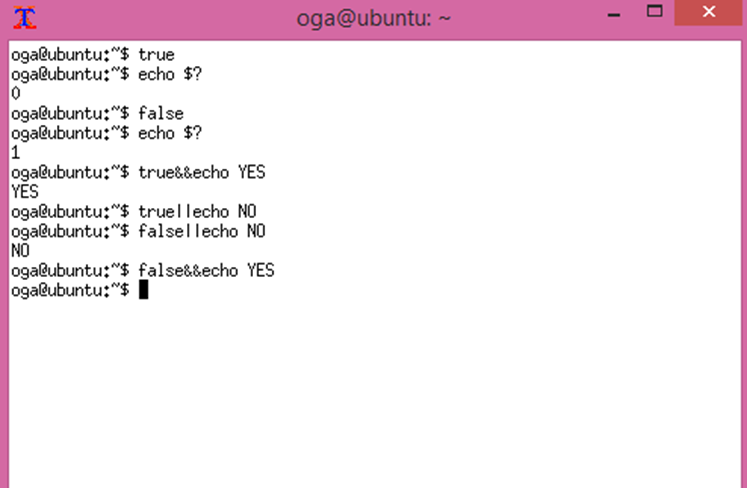 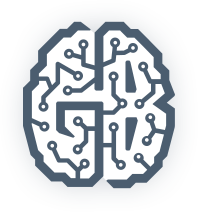 Сравнение
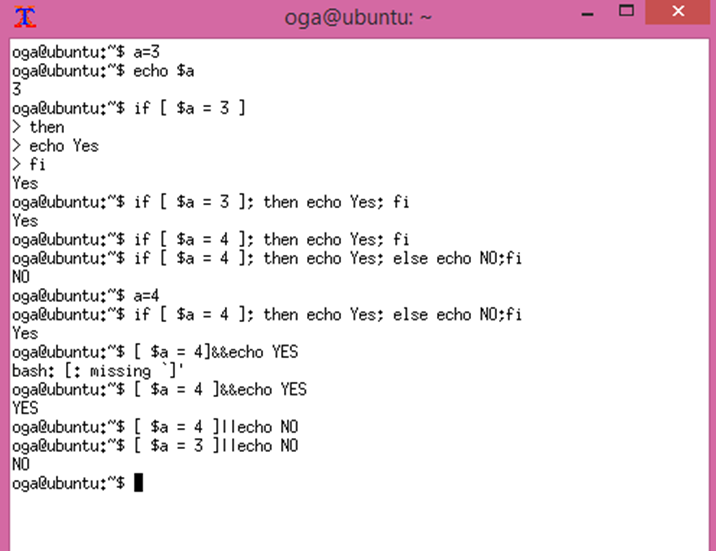 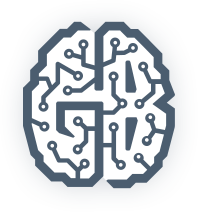 Аргументы
$# – число аргументов
$0 – имя программы
$1 – первый аргумент
$2 – второй аргумент
...
$9 – Девятый аргумент
${10} – десятый аргумент
${11} – и так далее
$* – все аргументы
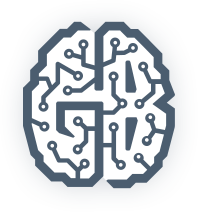 Взаимодействие процессов
Конвейер:
cmdfirst | cmdsecond
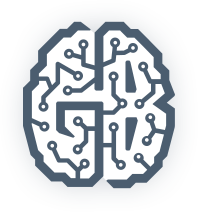 Взаимодействие процессов
Последовательный запуск:
cmdfirst; cmdsecond
Эквивалентно:
cmdfirst
cmdsecond
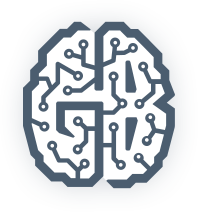 Взаимодействие процессов
Условие:
cmdfirst && cmdsecond
cmdfirst || cmdsecond
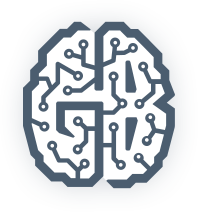 Синтаксис
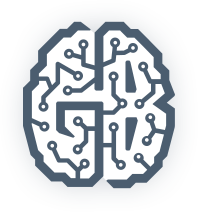 Присвоение переменной вывода другой программы
result=`echo sometext`
или
result=$(echo sometext)
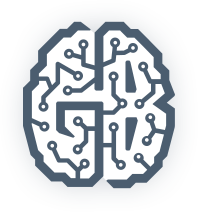 Арифметика
let "c = a + b"
или
c = `expr $a + $b`
или
с=$(( $a + $b ))
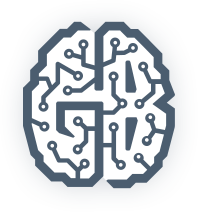 Цикл for
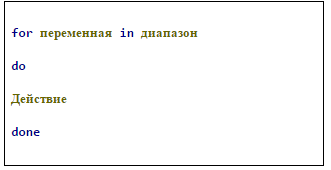 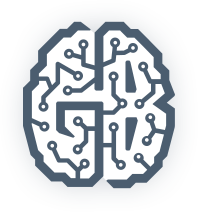 Более привычный способ
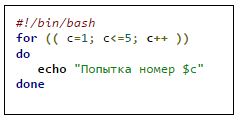 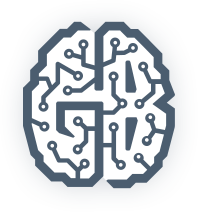 printf
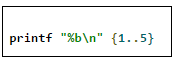 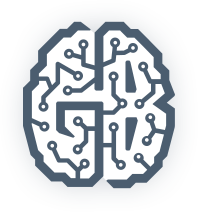 Условный оператор
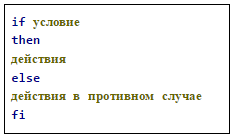 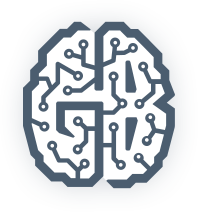 Команда test — она же [
== — равенство.
!= — неравенство.
-lt — меньше.
-gt — больше.
-lte — меньше или равно.
-gte — больше или равно.
-f  — файл.
-d — директория 
и некоторые другие.
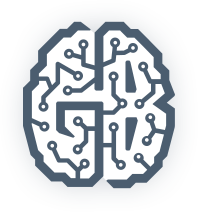 Улучшенные сравнения [[
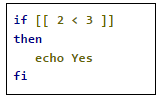 не разбивает строки на слова.
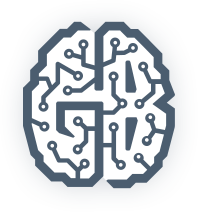 Виды команд
Алиасы.
Ключевые слова интерпретатора.
Функции.
Внутренние команды.
Внешние команды.

Чтобы проверить тип команды, используйте type.
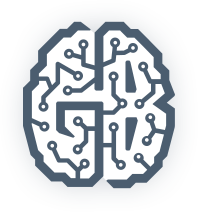 Алиас
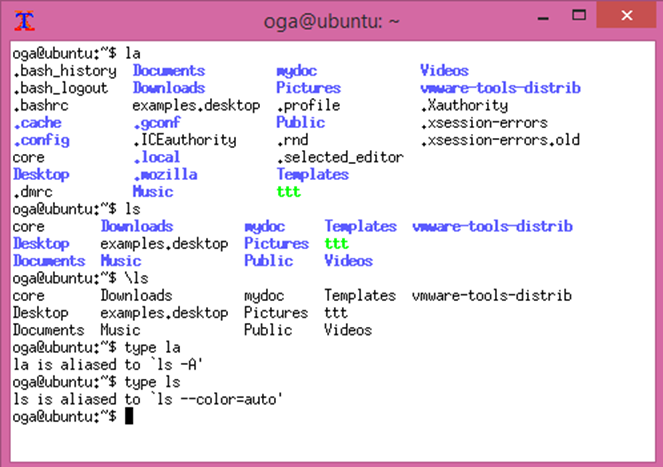 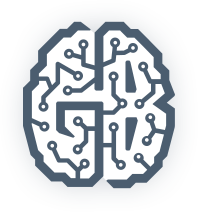 Встроенные, внешние, хешированные команды
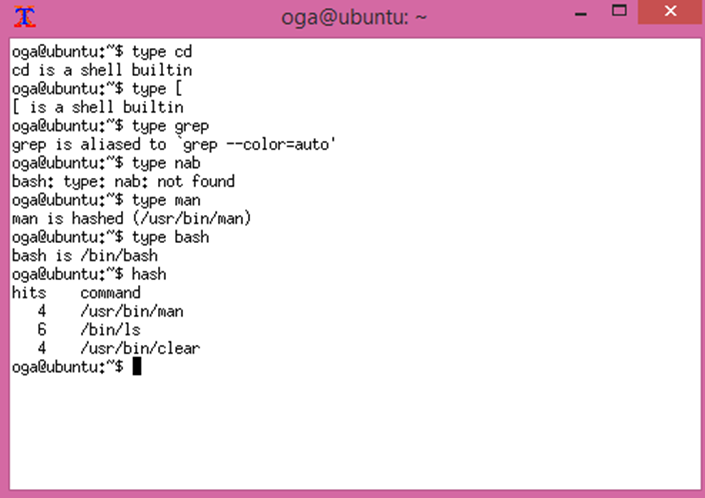 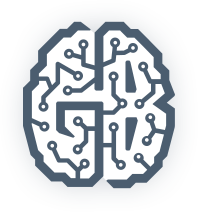 Подробный вывод функций
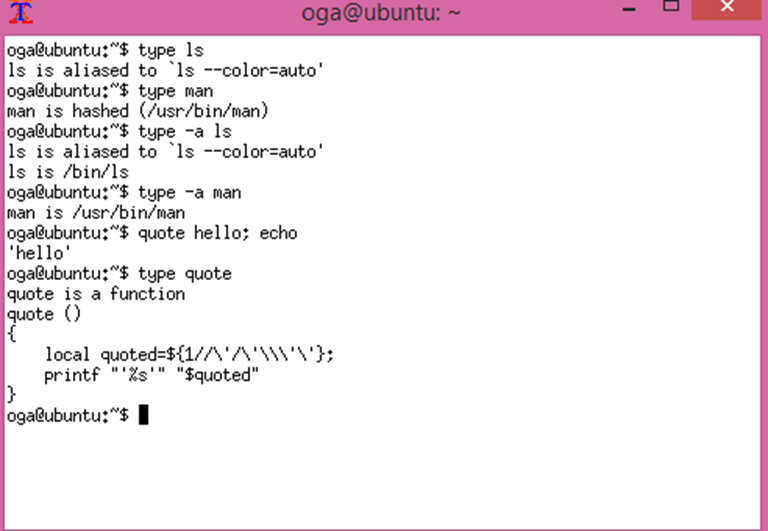 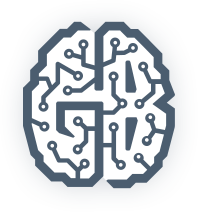 Еще примеры
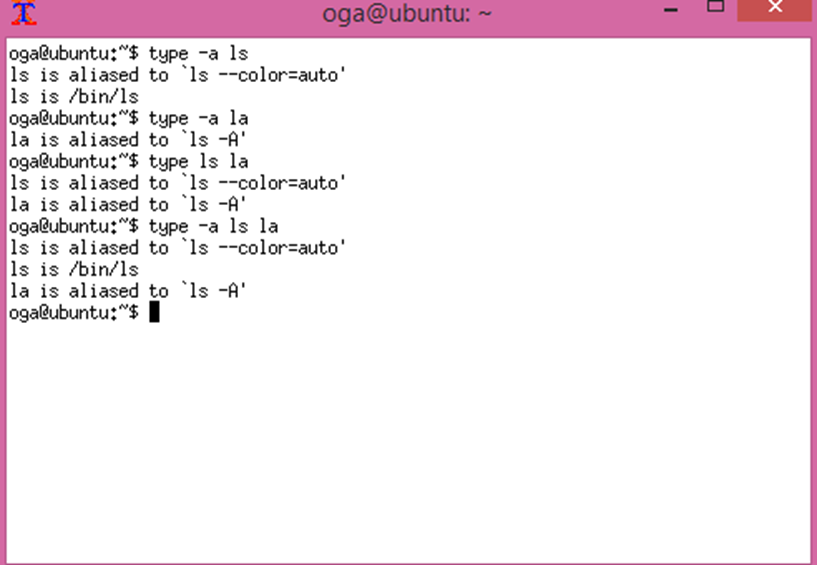 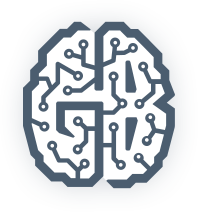 type
type [опции] команда:?
-a
выведет все варианты команд, а не только тот, который будет вызываться.
-p
выведет значения команд, которые находятся во внутреннем кэше оболочки.
-t
выведет, чем является команда:  псевдоним, ключевое слово, встроенная функция или файл.
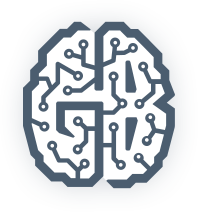 Массивы bash
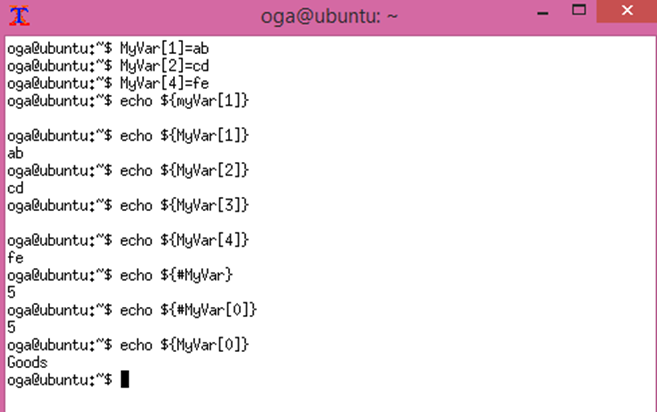 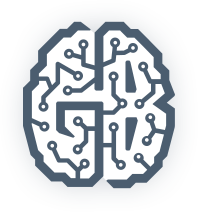 Функции
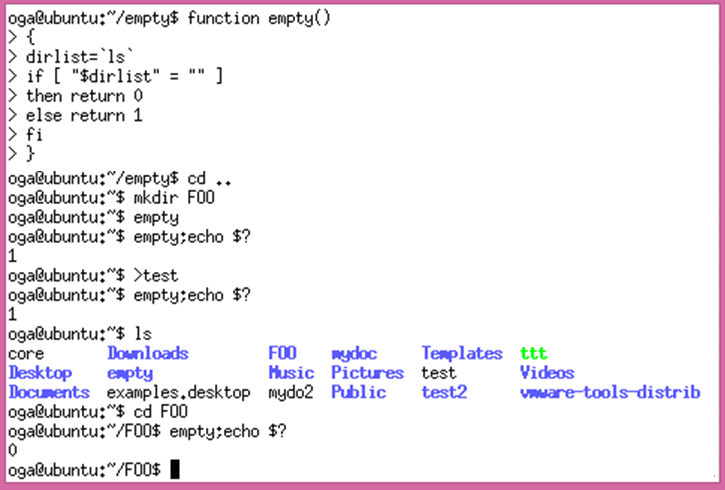 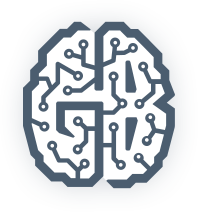 Практика
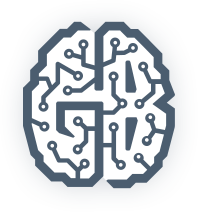 Задачи по расписанию
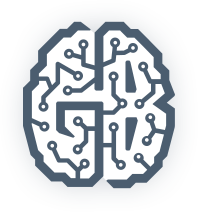 Формат /etc/crontab
● min hour day month weekday user command 
● min (0-59) — минута,
● hour (0-23) — час,
● day (1-31) — день месяца,
● month (1-12) — день месяца,
● weekday (0-6) — день недели, 6 — воскресенье.
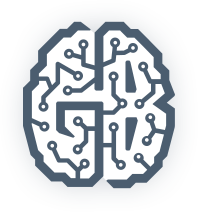 Сокращения в crontab
● 1-6 = 1,2,3,4,5,6,
● * - все допустимые значения,
● */3 = 0,3,6,9 …,
● Допустимы символьные значения: sun, mon..., jun, feb..., @reboot, @yearly, @annually, @montly, @weekley, @daily, @midnight, @hourly.
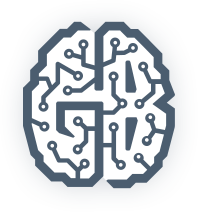 Обратите внимание!
● crontab — не shell.
● Куда будут отправляться сообщения в stdout?
● Какое значение имеет PATH  в crontab?
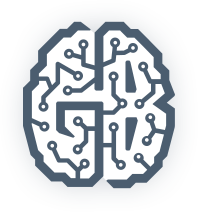 Утилита crontab
Утилита crontab позволяет управлять файлами расписаний в директории /var/spool/cron/.
Запускается с ключами:
● crontab имя_файла_расписания — добавить файл расписания.
● crontab -l — вывести содержимое текущего файла расписания.
● crontab ­-r — удаление текущего файла расписания.
● crontab ­-е — редактирование текущего файла расписания (при первом запуске будет выведен список  поддерживаемых текстовых редакторов).
● sudo crontab ­-u username — запустить crontab от лица другого пользователя.
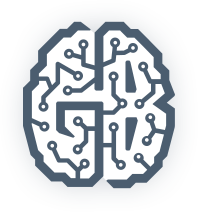 Разовые задачи
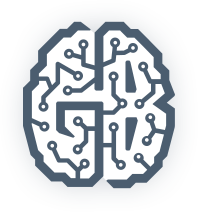 Примеры с at
$ at  f mycrontest.sh 10pm tomorrow job 14 at Sun Jul 8 22:00:00 2007 
$ at  f mycrontest.sh 2:00 tuesday job 15 at Tue Jul 10 02:00:00 2007 
$ at  f mycrontest.sh 2:00 july 11 job 16 at Wed Jul 11 02:00:00 2007 
$ at  f mycrontest.sh 2:00 next week job 17 at Sat Jul 14 02:00:00 2007
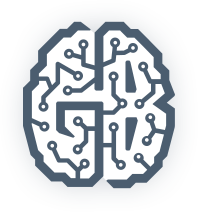 Вопросы участников
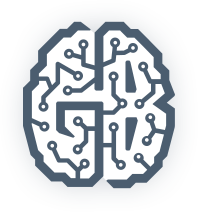